新型コロナウイルスワクチン
3回目以降（ｵﾐｸﾛﾝ株XBB.1.5対応）接種予約のご案内（外来）
前回の接種から３ヶ月以上経過している
下記の方（年齢が高校生以上に該当される方）
※当院では1.2回目接種の方の予約は承っていません。
●川崎市より接種券が届いている方
●川崎市外より接種券が届いている
　かかりつけ（定期通院中）の方と
　その同居のご家族の方
◇予約開始日◇R6.1.26(金)～　◆接種開始日◆R6.2.  2(金)～
ワクチン予約専用番号　
  　　０４４－５５６－２７２３
   　対応時間：月～土（祝日を除く）
　　　　 ８：30～16：30
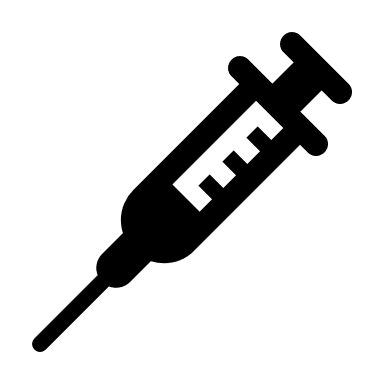 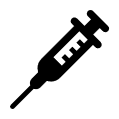 ★ワクチン予約専用番号以外での接種予約は行いません。ご予約のみのご来院はお控えいただきますようお願い申し上げます。　　　　　　　　　R6.1.19更新
さいわい鹿島田クリニック外来